Genes - Mutations
By Mrs. Smith
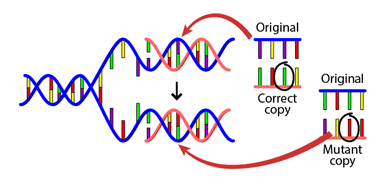 Mutations
Mutations are changes in the sequences of DNA, simply meaning that one or more of the amino acids in the DNA is copied in correctly 

Mutations can be inherited

Mutations can also come from the environment
EXAMPLE : Increased bone density “unbreakable bones” due to a substitution of amino acid in the DNA
Mutations can be beneficial
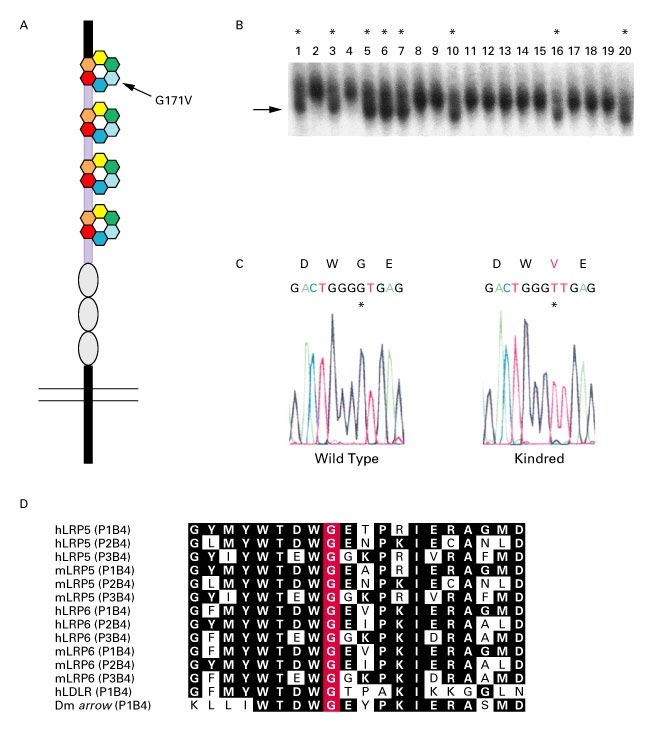 EXAMPLE:  Sickle Cell is caused by a substituted amino acid in the DNA sequence, changes the shape of the red blood cell
Mutations can be harmful
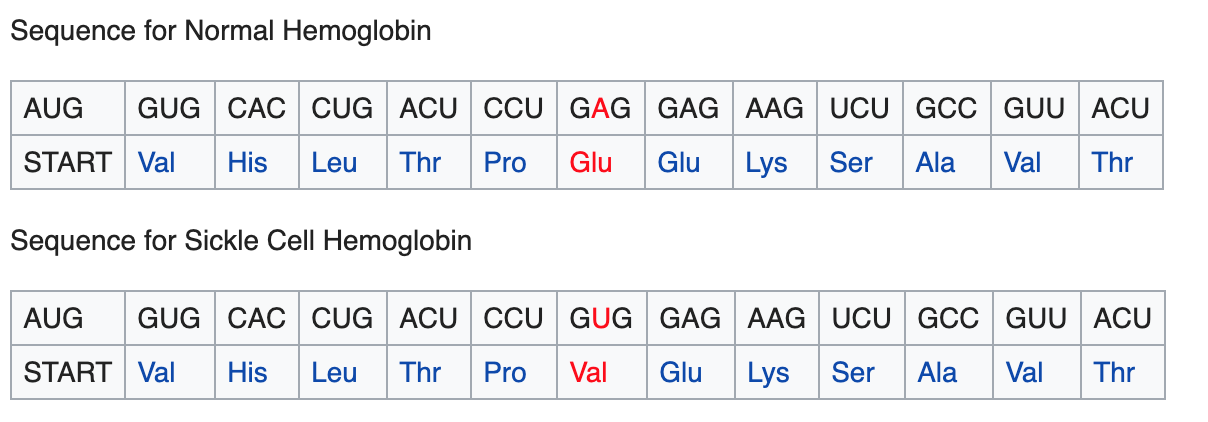 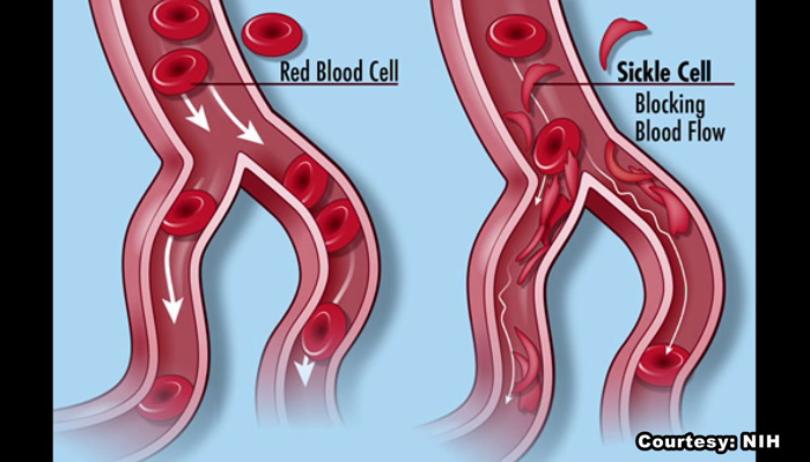 Neutral Mutations are changes in DNA sequence that are neither beneficial nor detrimental to the ability of an organism to survive and reproduce. MOST MUTATIONS ARE NEUTRAL
Mutations can be neutral, neither beneficial nor harmful
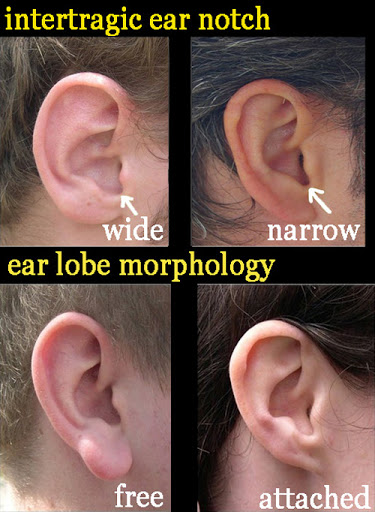